Fig. 3. “Theropod” (left) and bird (right; kiwi [Apteryx]; after McGowan, 1979) hindlimb elements, all from ...
Am Zool, Volume 40, Issue 4, August 2000, Pages 640–663, https://doi.org/10.1093/icb/40.4.640
The content of this slide may be subject to copyright: please see the slide notes for details.
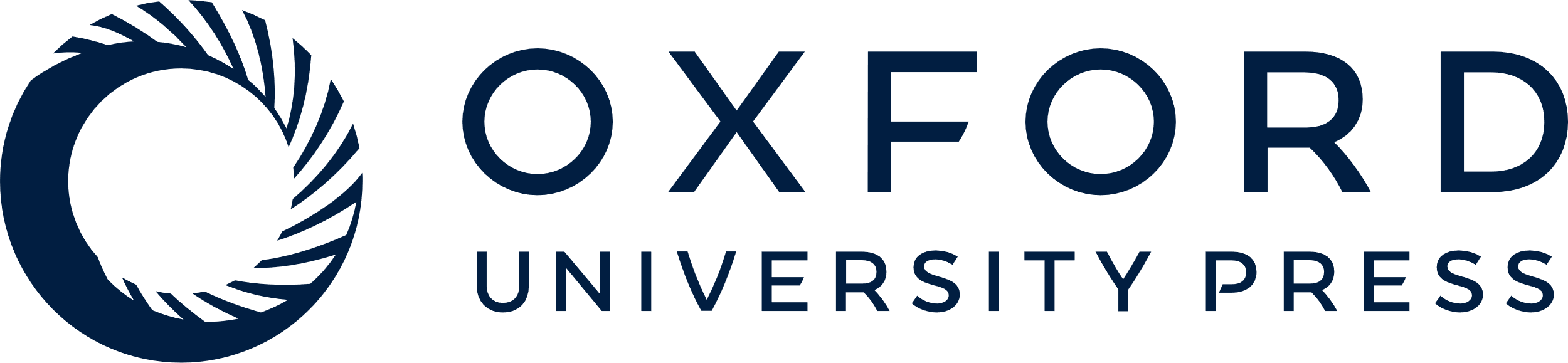 [Speaker Notes: Fig. 3. “Theropod” (left) and bird (right; kiwi [Apteryx]; after McGowan, 1979) hindlimb elements, all from the right side. A) Pelves in lateral view: Coelophysis (after Rowe and Gauthier, 1990) and kiwi; arrow roughly indicates the orientation of the antitrochanter. B) Femora in caudal view; Syntarsus (after Rowe and Gauthier, 1990) and kiwi; arrow roughly indicates the orientation of the femoral head. C) Allosaurus (after Madsen 1993) fibula in medial view (left) and kiwi tibiotarsus in lateral view. Abbreviations: ant = antitrochanter, ect = ectocondylar tuber, ff = fibular fossa, fh = femoral head, fib = fibula, tfc = tibiofibular crest (homolog of ectocondylar tuber; Chiappe 1996), tib = tibia


Unless provided in the caption above, the following copyright applies to the content of this slide: The Society for Integrative and Comparative Biology]